CHEMOSELECTIVITY
1
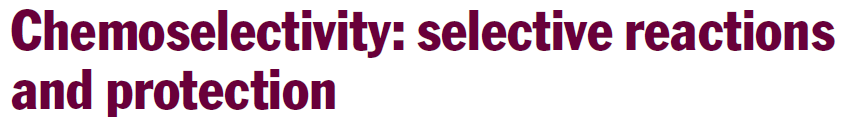 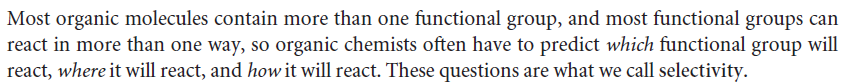 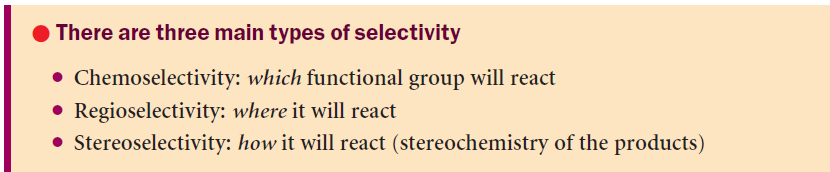 Regioselective Reactions: Where the reaction occurs
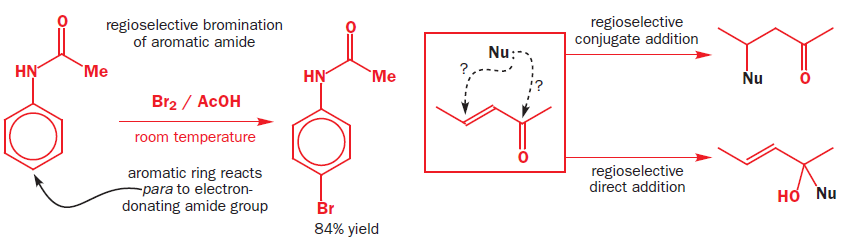 3
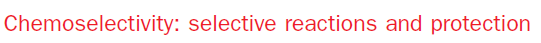 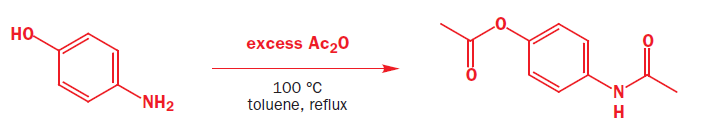 No selectivity – 
both OH and NH2 reacted
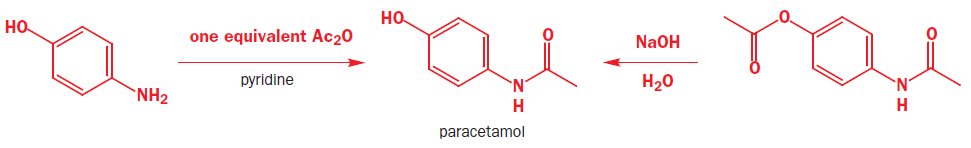 4
Chemoselectivity
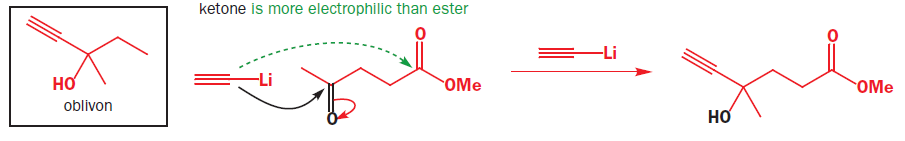 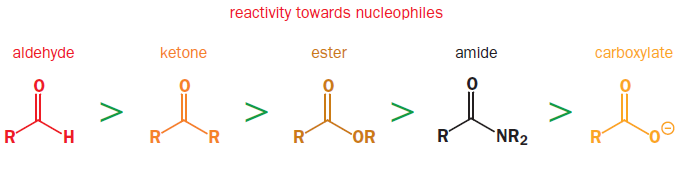 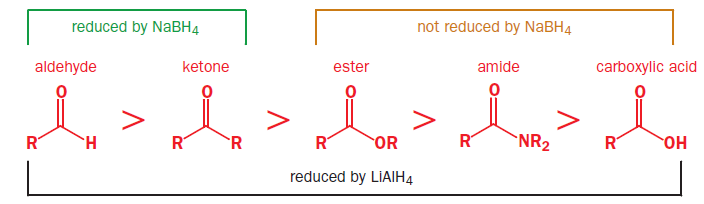 5
Chemoselectivity : REDUCTION OF CARBONYL COMPOUNDS
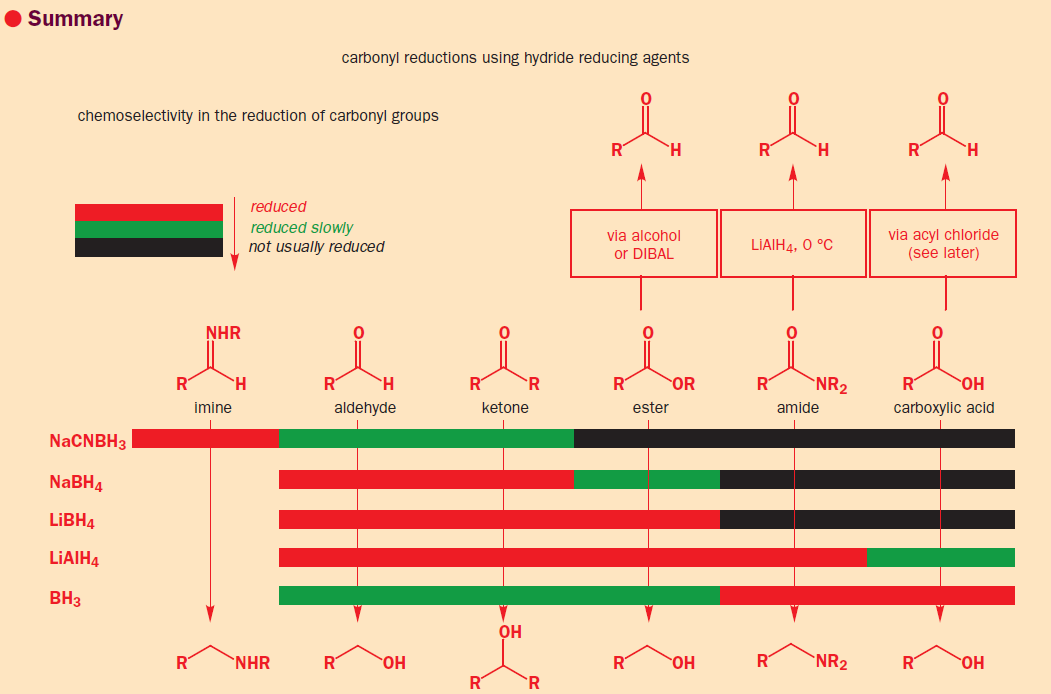 6
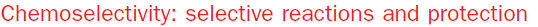 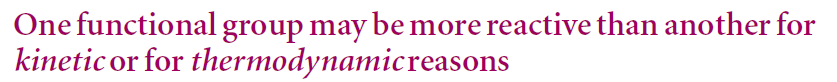 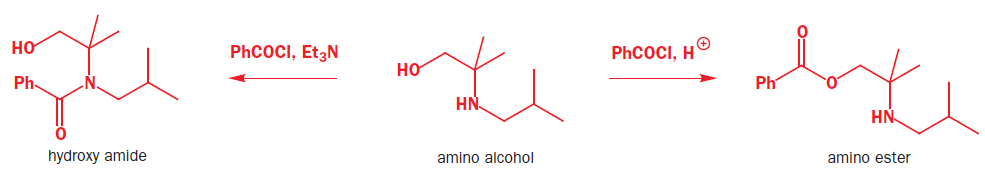 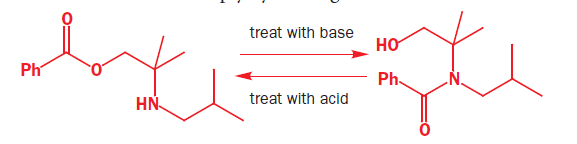 7
Protection of aldehyde/ketone
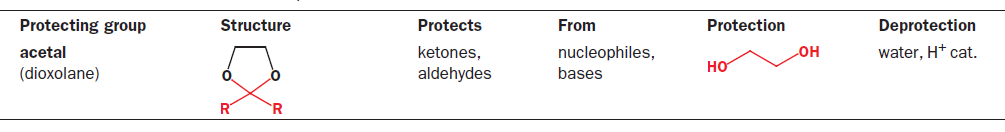 8
Example 1
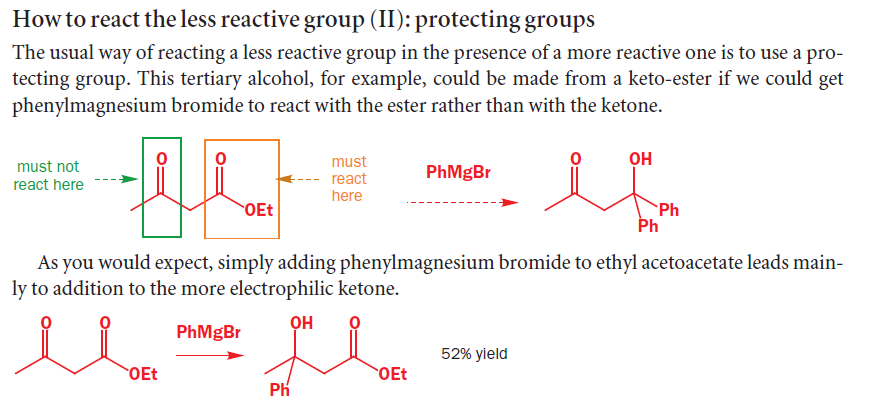 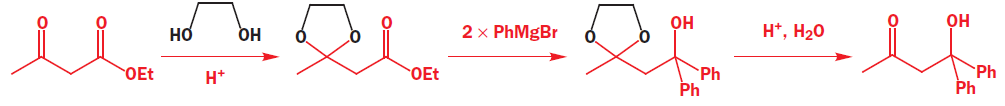 9
Example 2
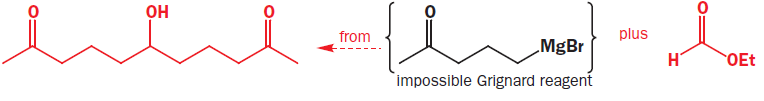 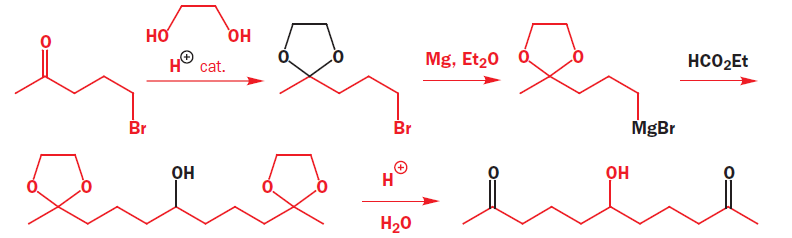 10
Protection of OH group  -  TBDMS
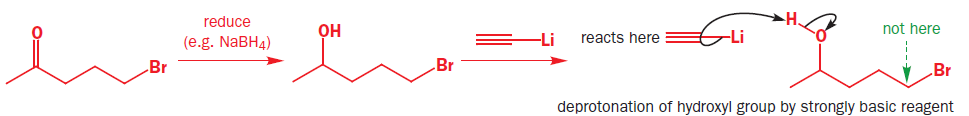 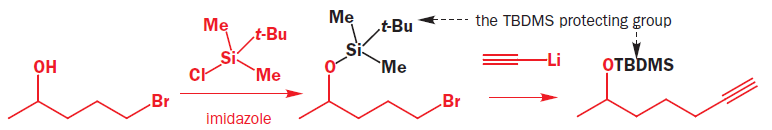 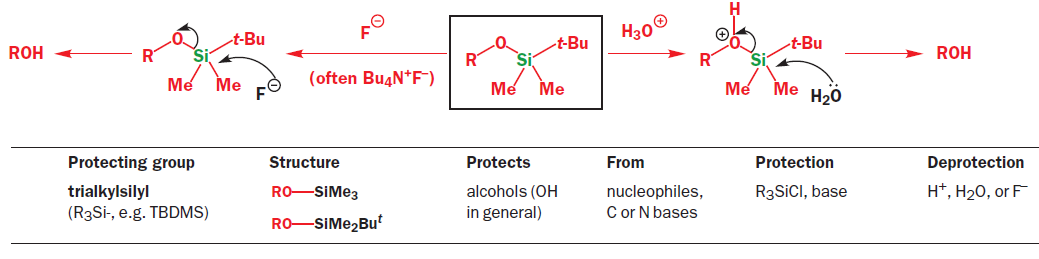 11
Protection of OH group  -  THP
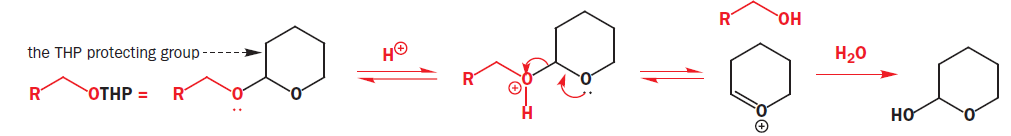 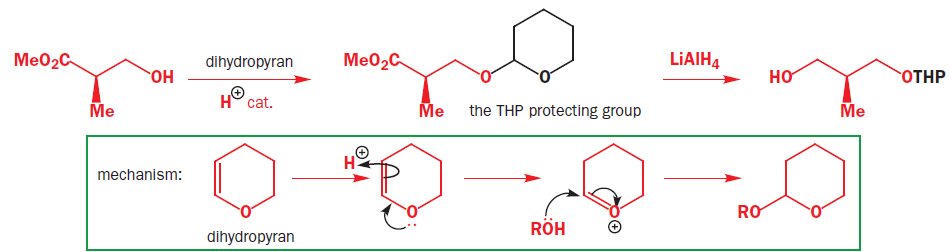 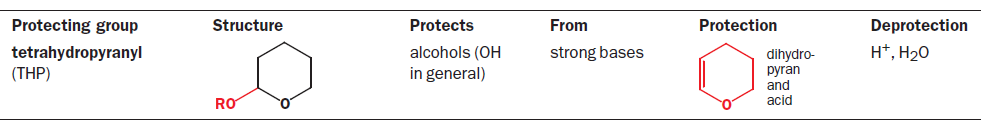 12
Protection of OH group  -  Bn
Example 1
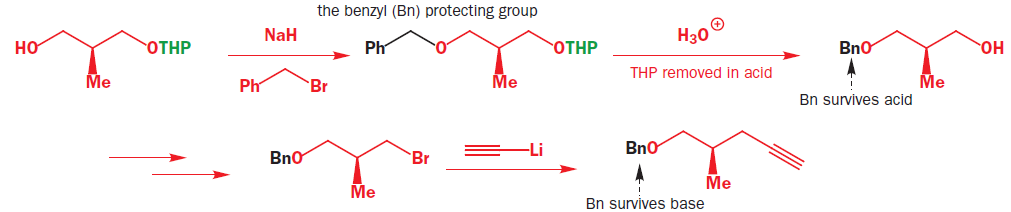 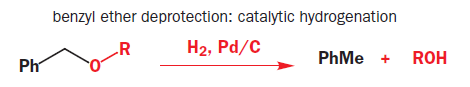 13
Protection of OH group  -  Bn
Example 2
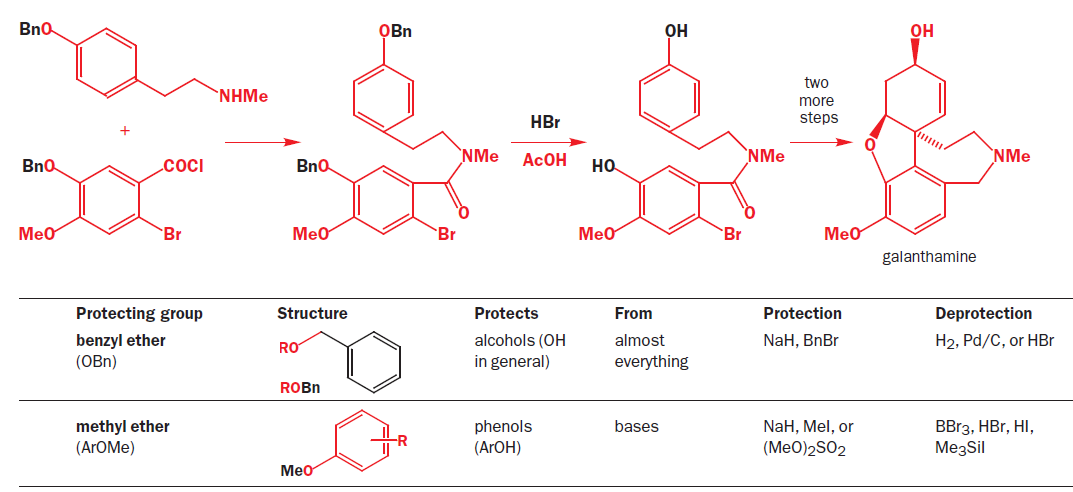 14
Protection of OH group  -  Bn
Example 3
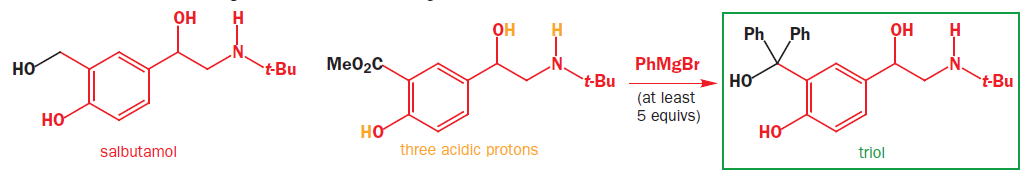 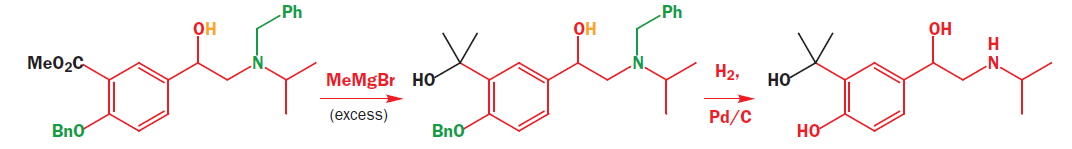 15
Summary
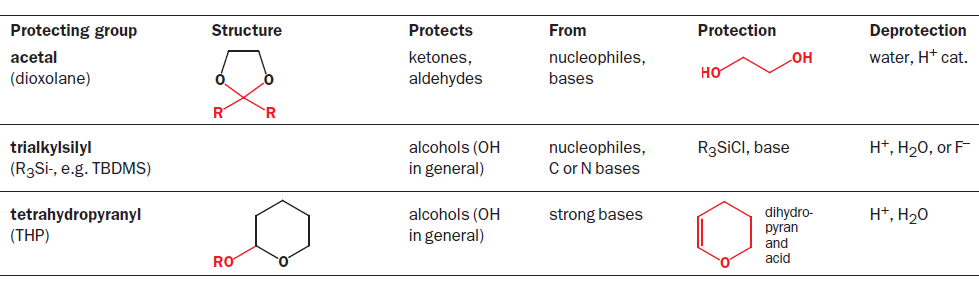 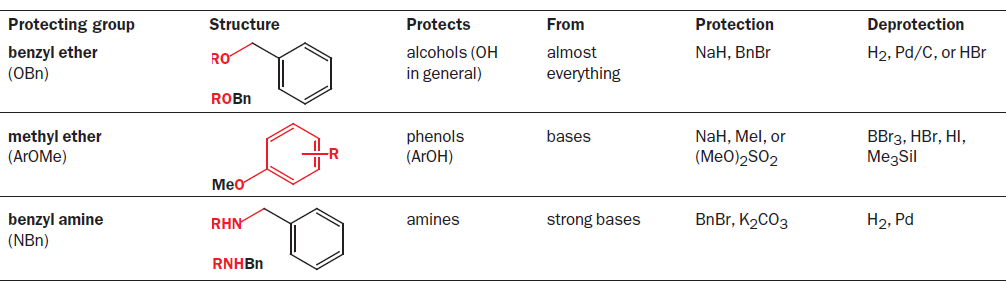 16
Protection of COOH / NH2  groups
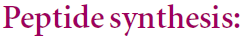 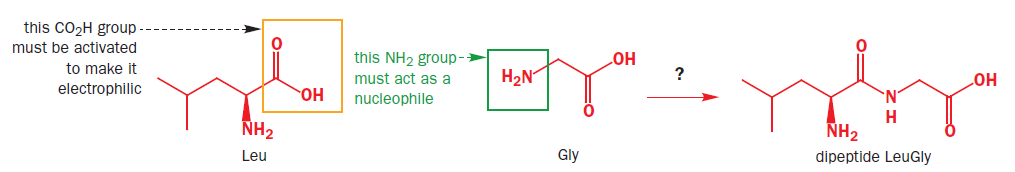 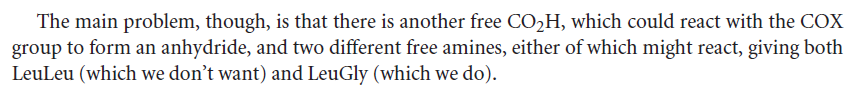 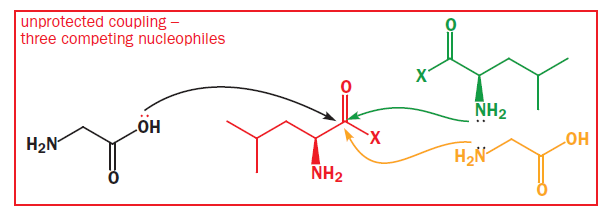 17
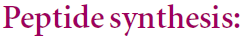 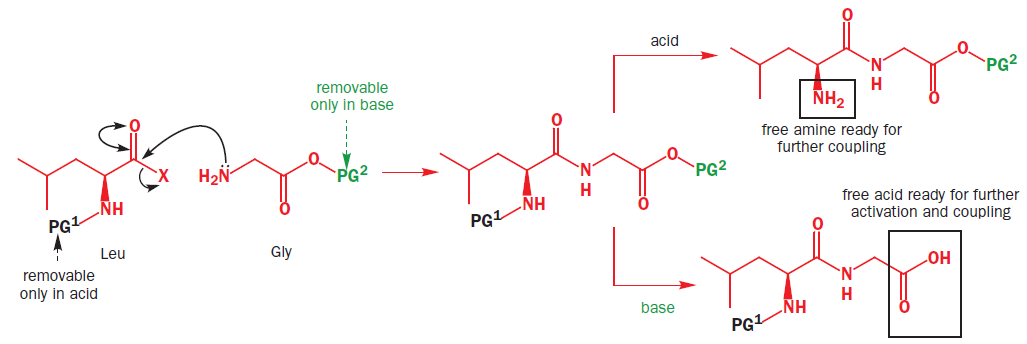 18
Protection of COOH - Esterification
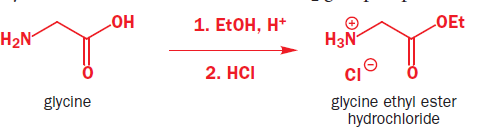 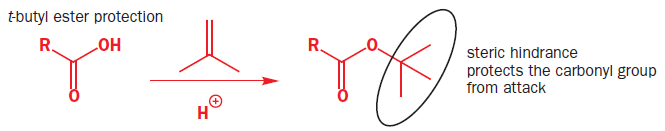 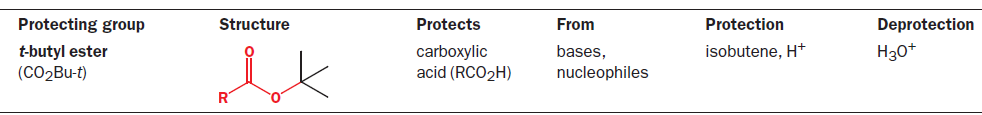 19
Protection of NH2  group
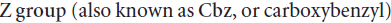 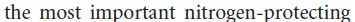 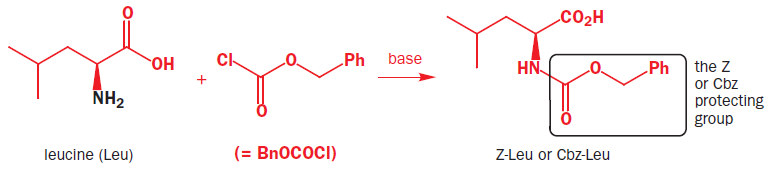 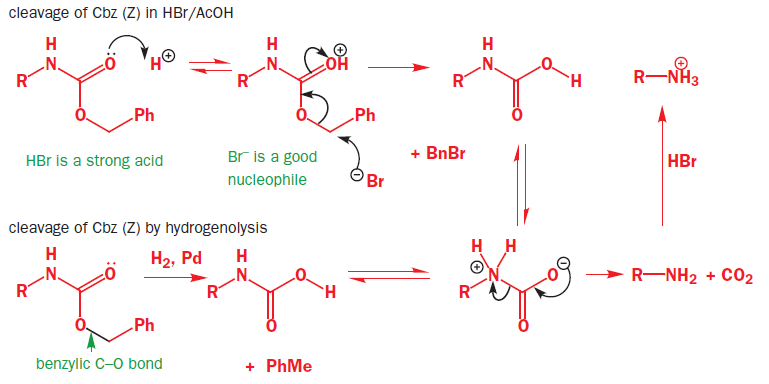 20
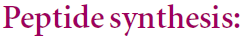 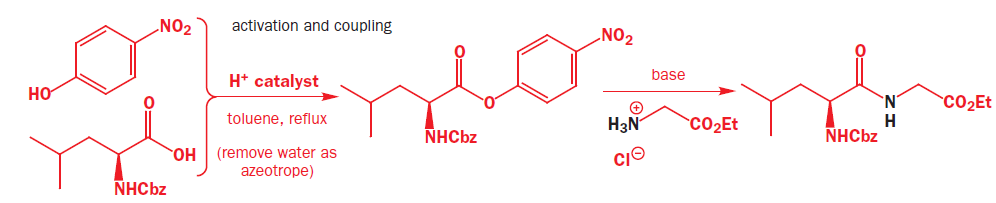 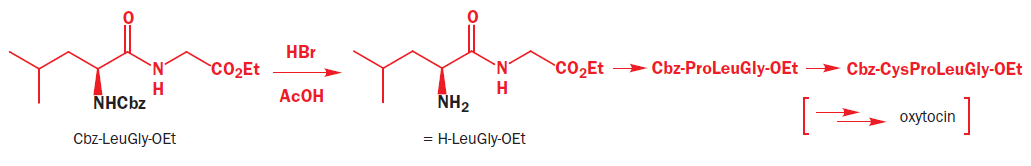 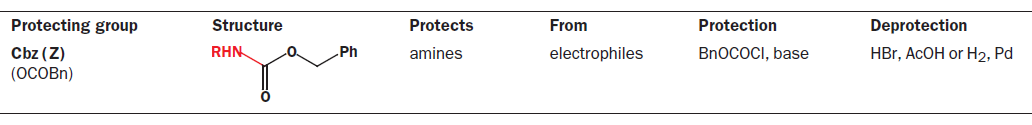 21
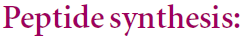 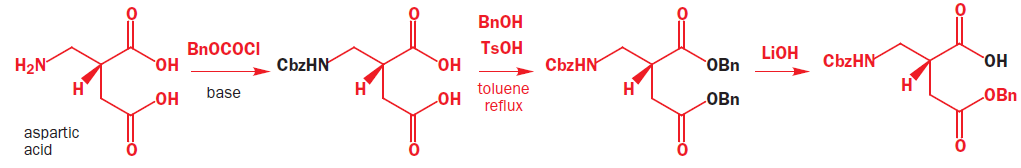 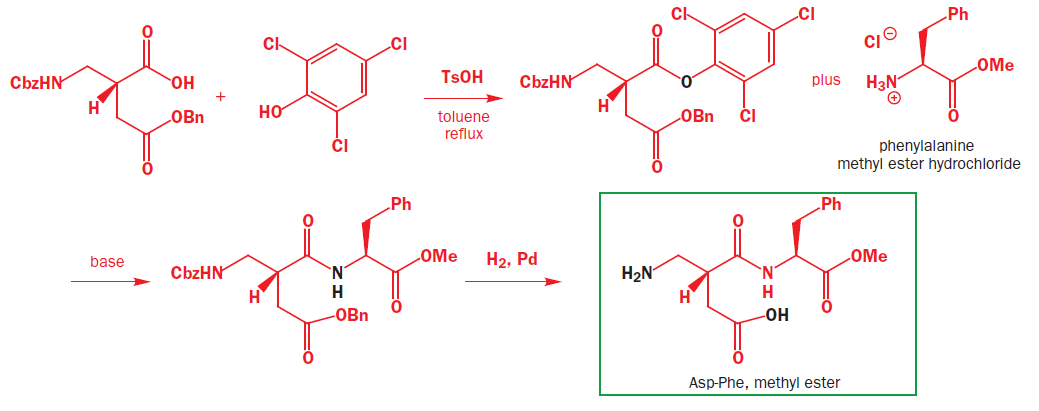 22
Protection of NH2  group
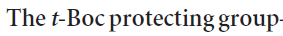 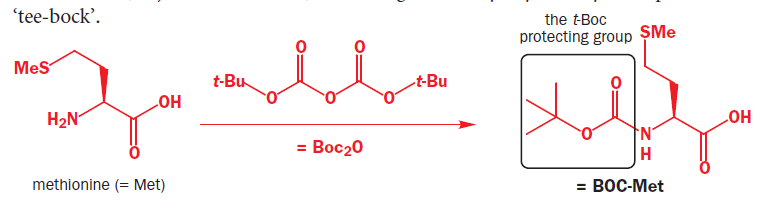 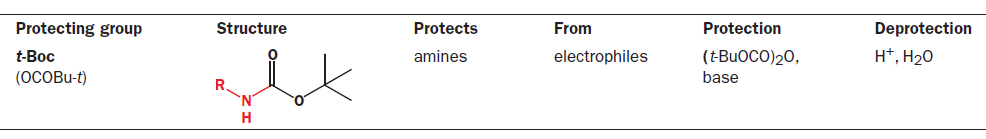 23
Protection of COOH - Esterification
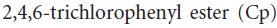 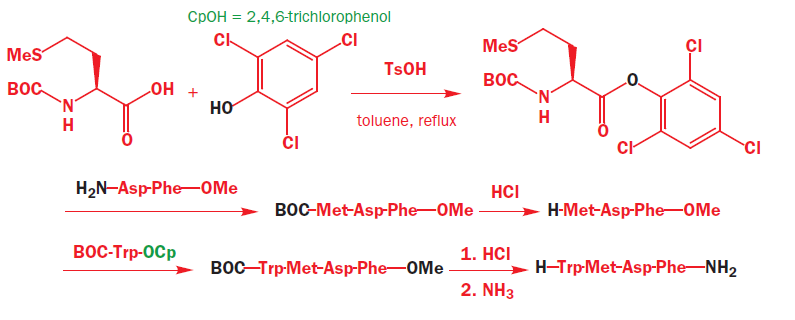 24
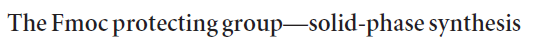 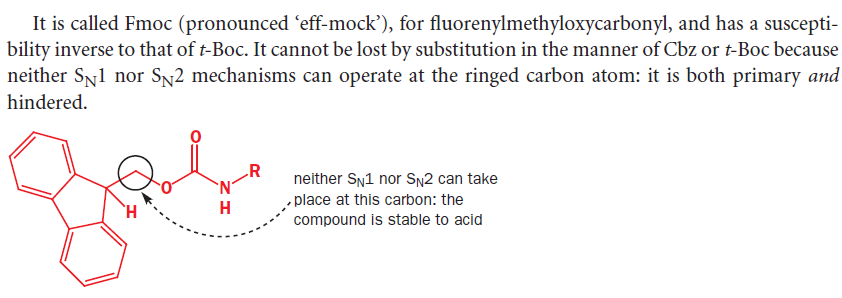 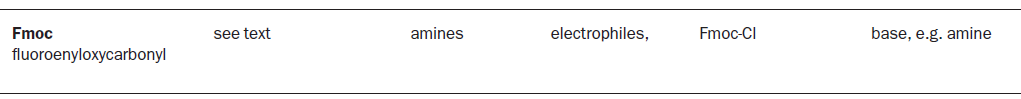 25
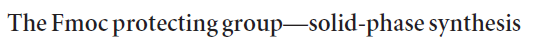 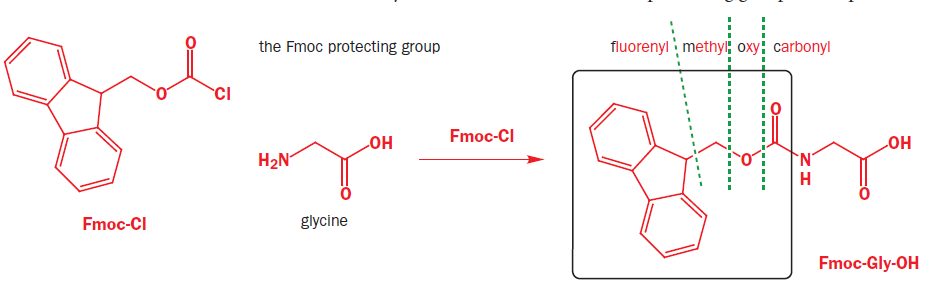 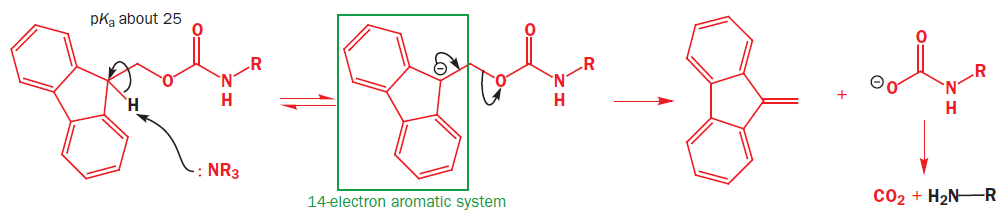 26
Summary
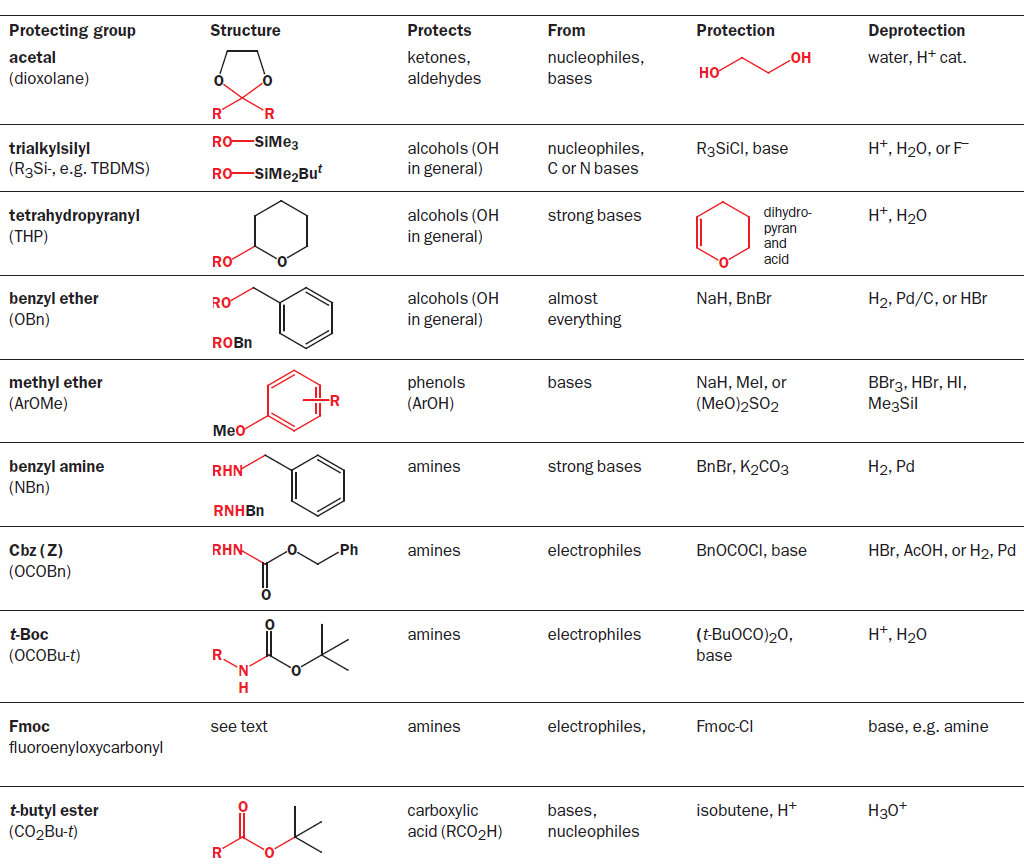 27
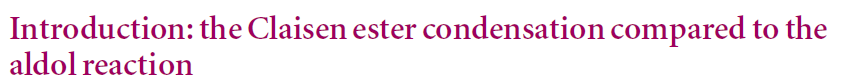 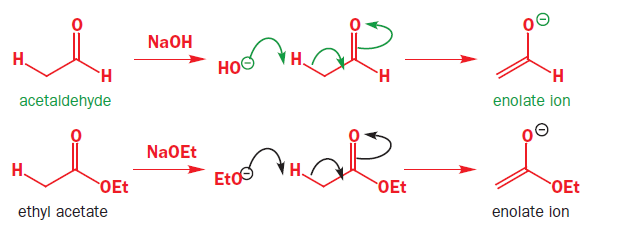 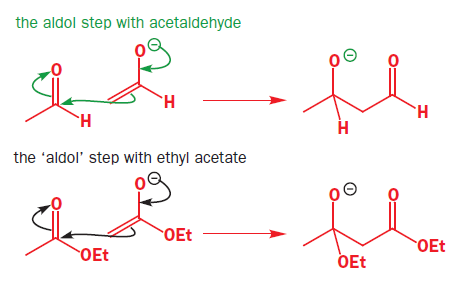 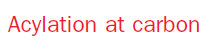 28
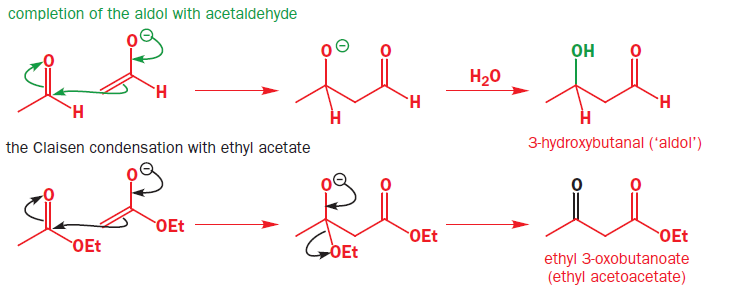 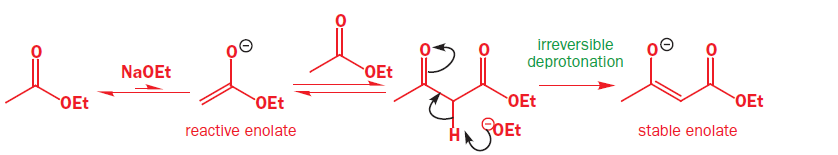 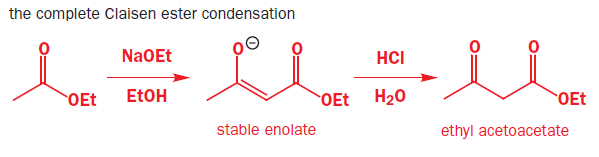 29
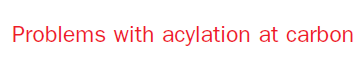 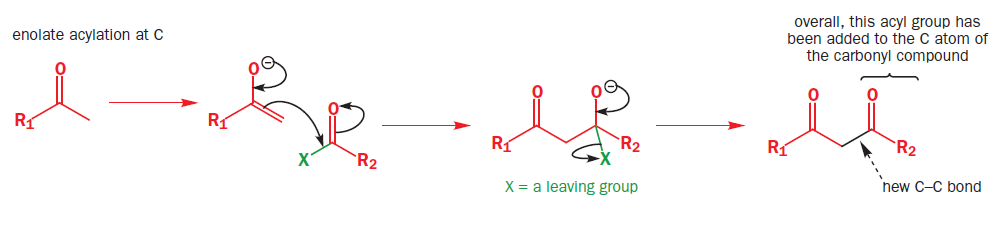 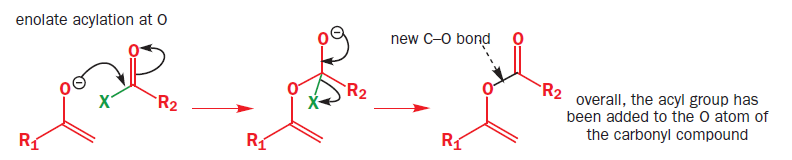 30
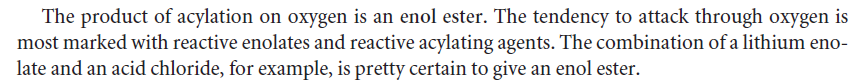 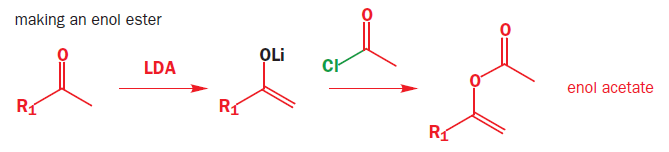 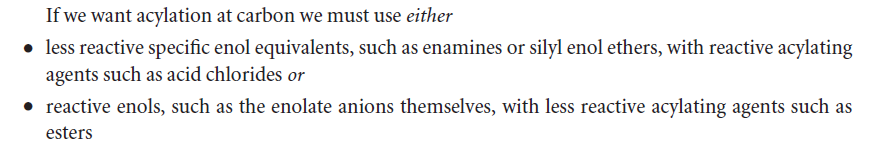 31
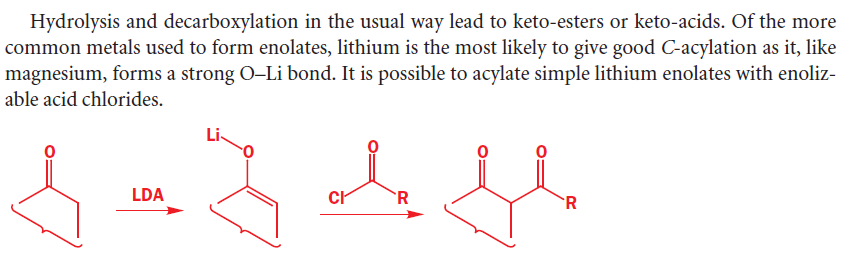 32
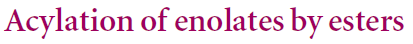 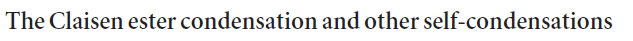 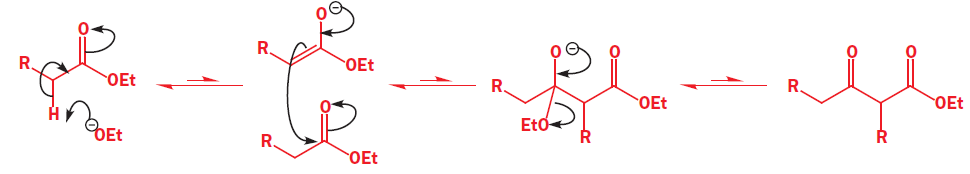 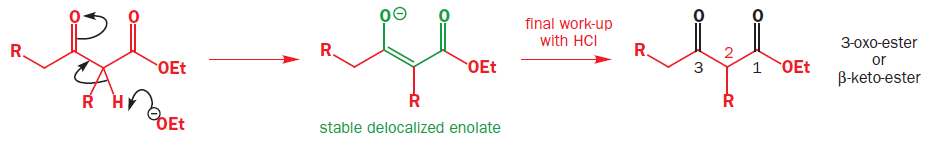 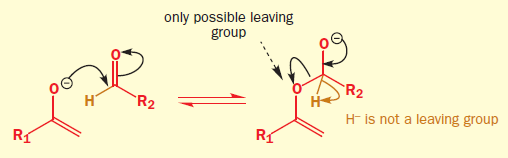 33
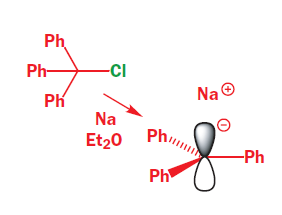 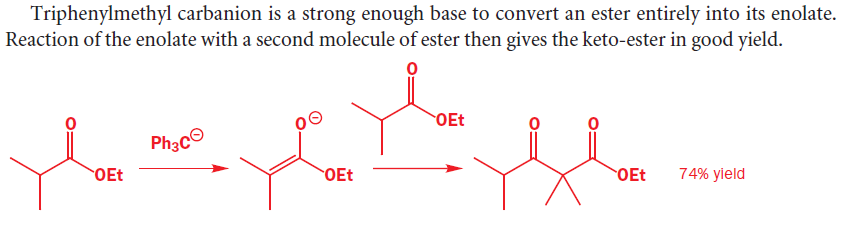 34
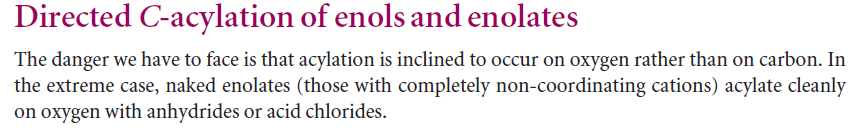 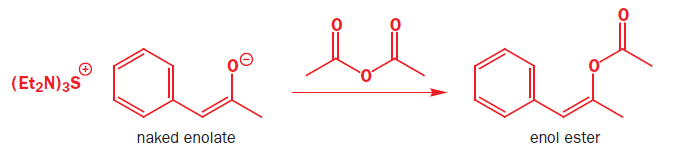 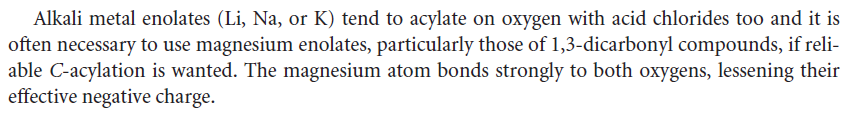 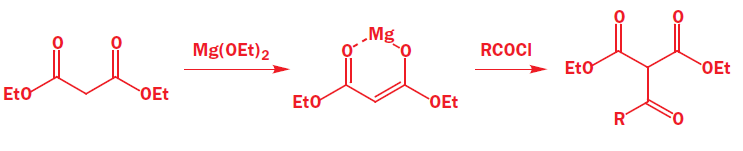 35
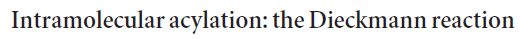 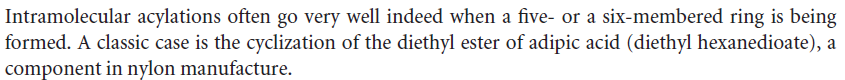 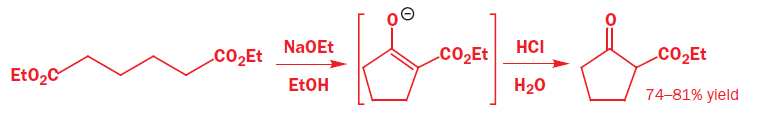 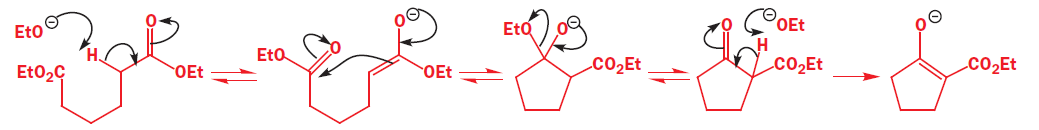 36
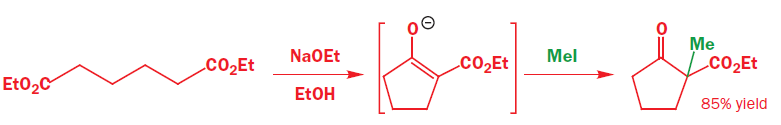 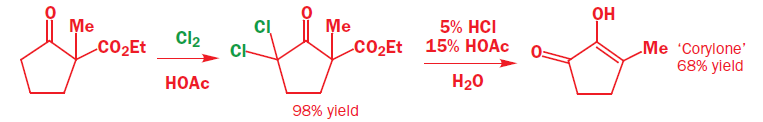 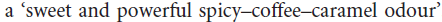 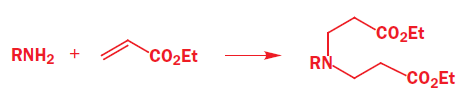 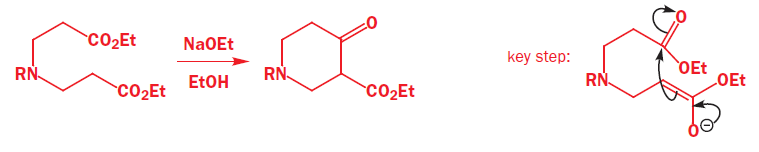 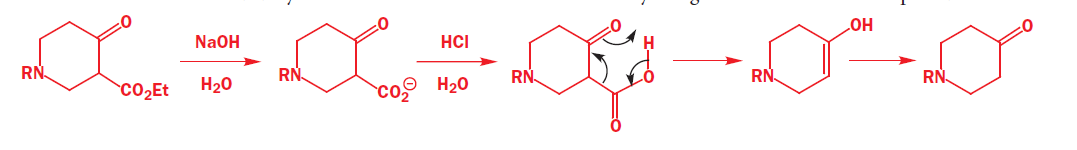 37
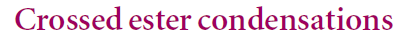 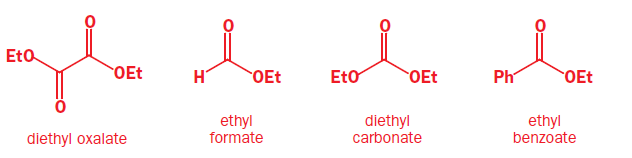 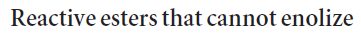 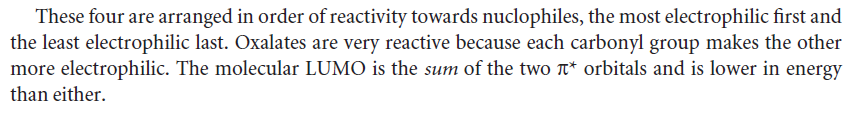 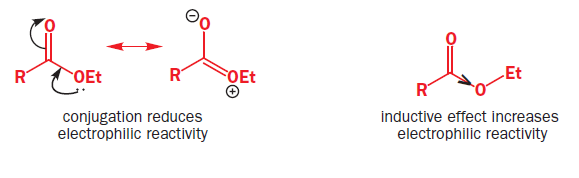 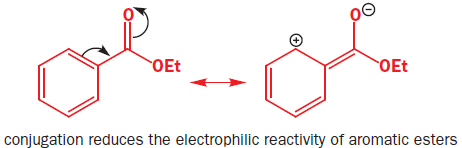 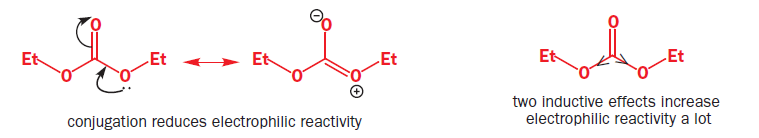 38
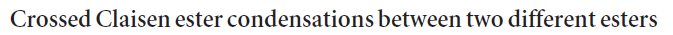 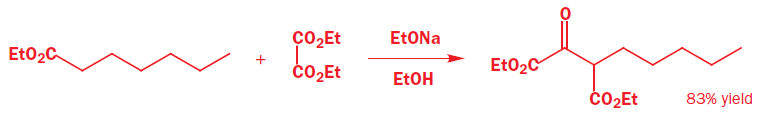 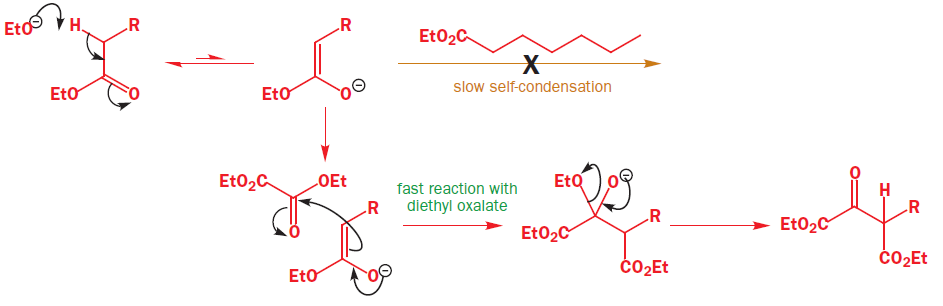 39
Predict the product .
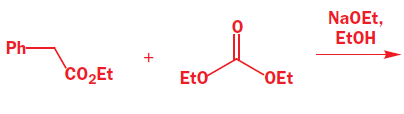 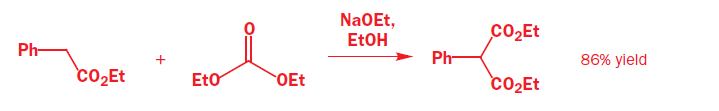 40
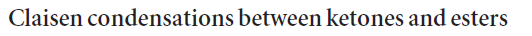 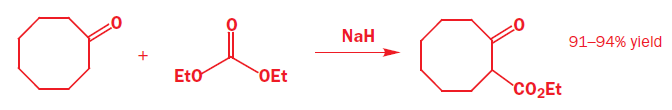 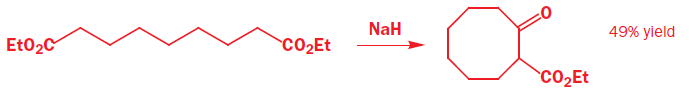 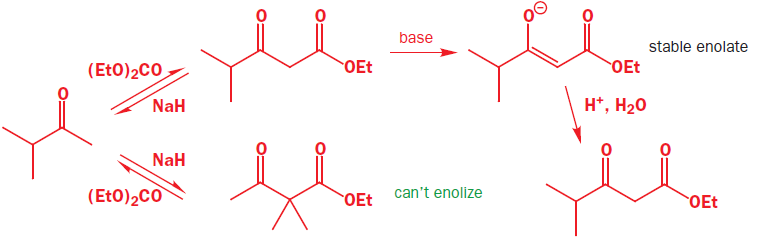 41
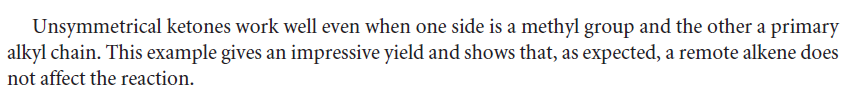 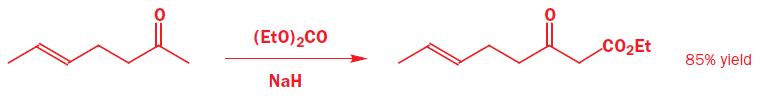 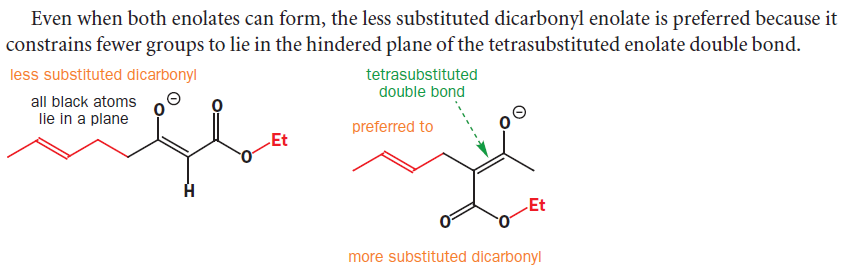 42
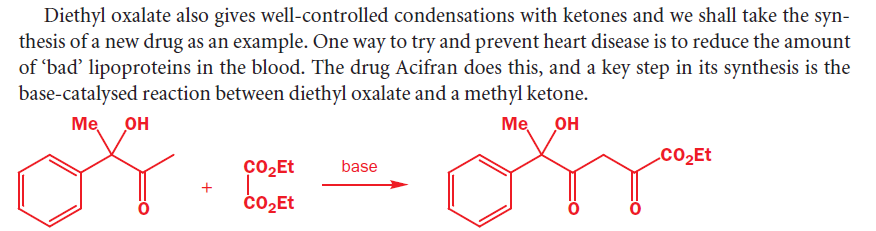 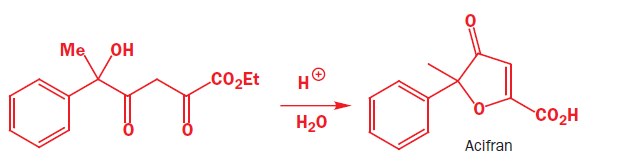 43
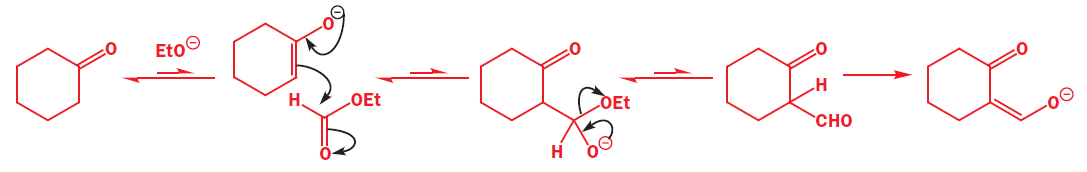 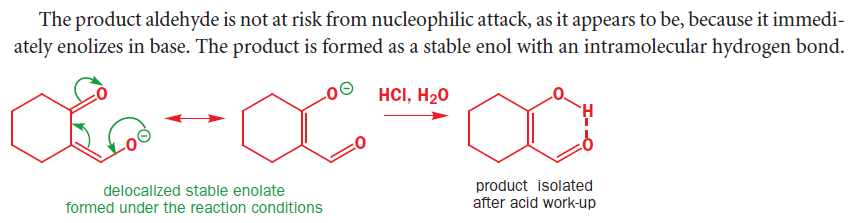 44
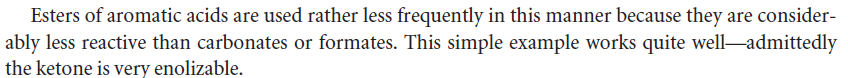 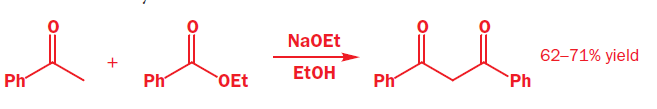 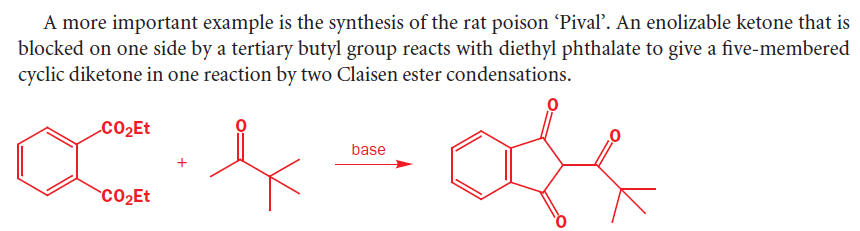 45
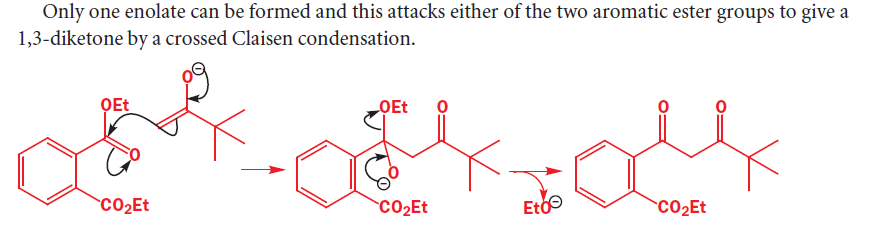 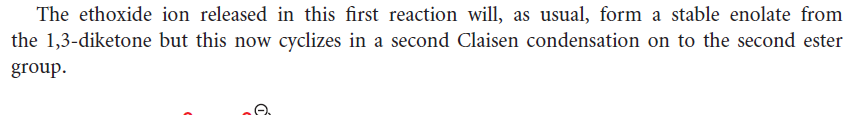 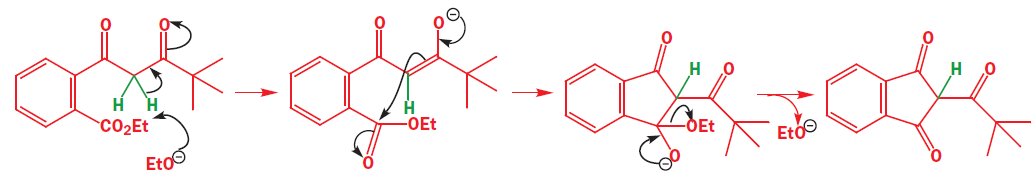 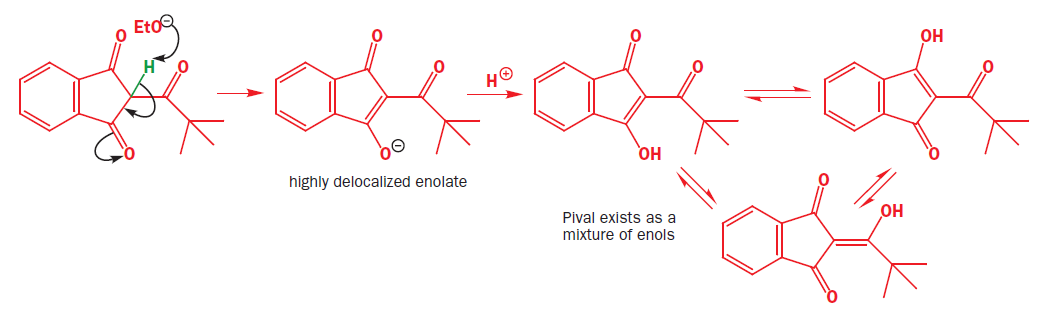 46
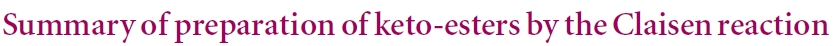 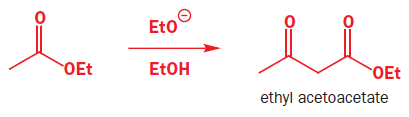 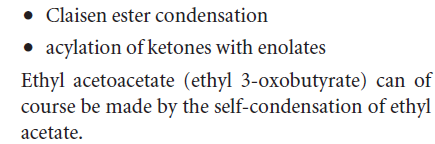 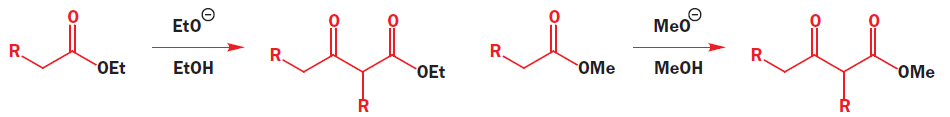 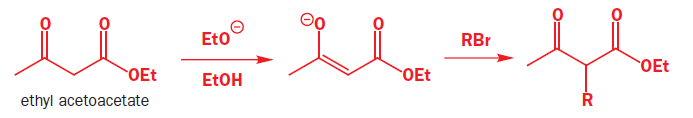 47
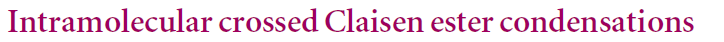 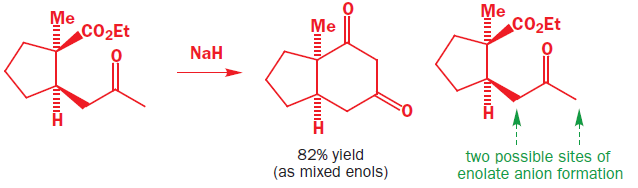 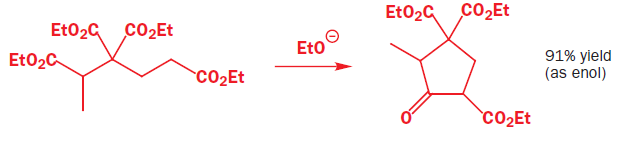 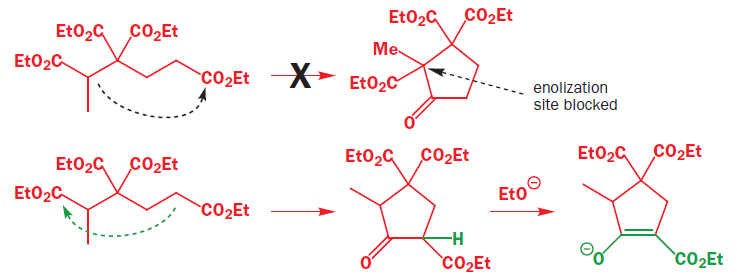 48
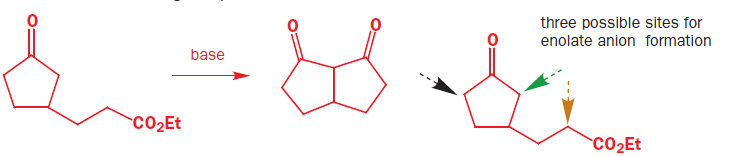 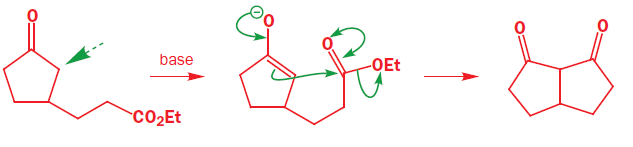 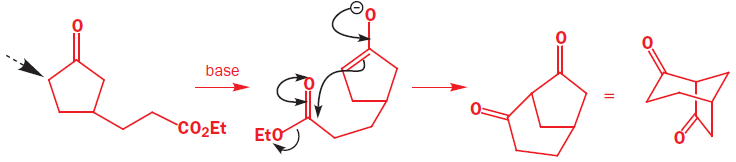 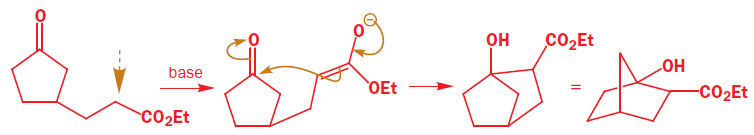 49
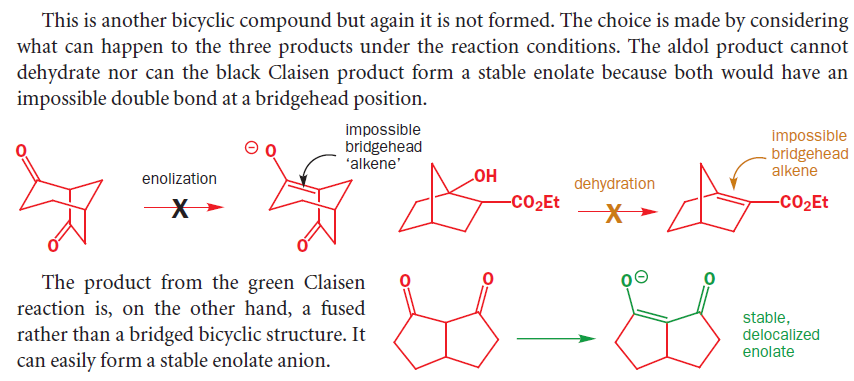 50
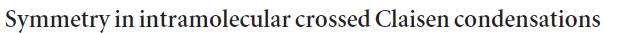 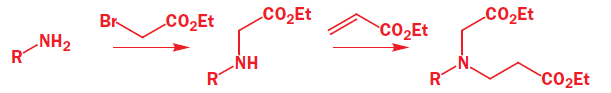 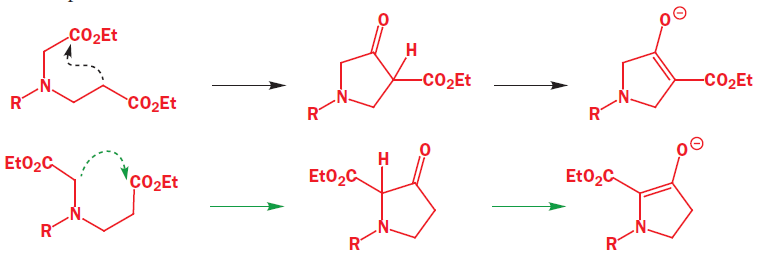 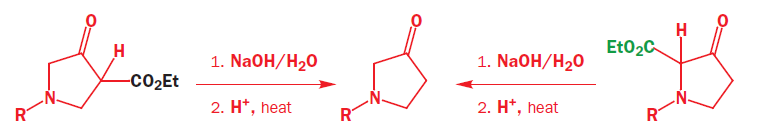 51
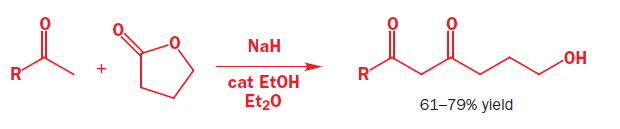 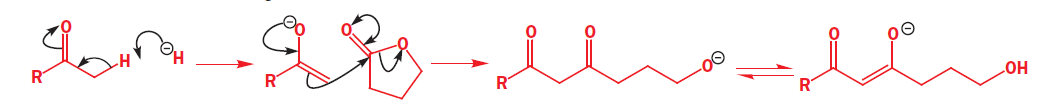 52